Figure 4. siRNAs 1958 and 1963 transfected into DYT1 fibroblasts decrease both torsinA and torsinAΔE message and ...
Hum Mol Genet, Volume 17, Issue 10, 15 May 2008, Pages 1436–1445, https://doi.org/10.1093/hmg/ddn032
The content of this slide may be subject to copyright: please see the slide notes for details.
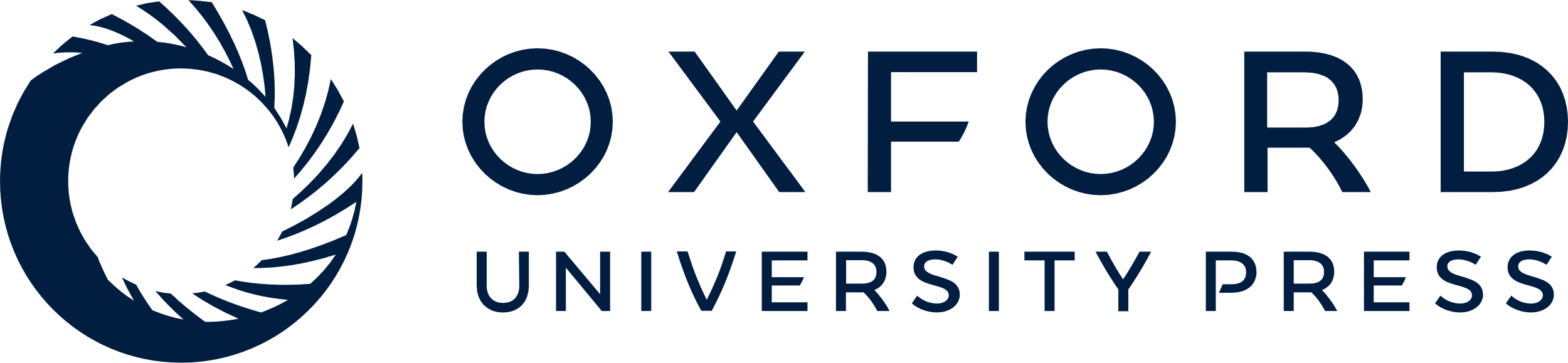 [Speaker Notes: Figure 4. siRNAs 1958 and 1963 transfected into DYT1 fibroblasts decrease both torsinA and torsinAΔE message and protein. (A) Rapid cycle PCR was used to quantitate levels of torsinA and torsinAΔE messages in DYT1 fibroblasts (HF48) as in Fig. 2. (B) Levels of immunoreactive torsinA were evaluated as in Figure 2.


Unless provided in the caption above, the following copyright applies to the content of this slide: © The Author 2008. Published by Oxford University Press. All rights reserved. For Permissions, please email: journals.permissions@oxfordjournals.org]